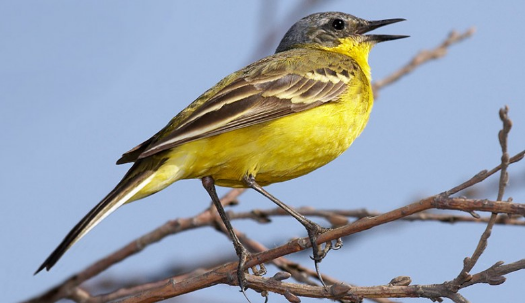 Перелетные птицы
Учитель- логопед Тилина Е.В.
Уважаемые родители и дети старшего и подготовительного возраста. Сегодня предлагаю вашему вниманию тему "Перелетные птицы". Для формирования грамматических категорий давайте вместе с детьми поиграем в дидактическую игру "Птицы и их детёныши". Под диктовку детей запишите по образцу названия детёнышей перелетных птиц. 
Журавль -журавленок -журавлята.               
Скворец-…            
Грач-…                           
Гусь-…       
Стриж-…   
Утка-…
Аист-… 
Кукушка-…
Выучить с детьми стихотворение "Скворцы".
                     
Мы вставали ночью даже,
Из окна смотрели в сад, -
Ну когда же,
Ну когда же
Гости наши прилетят?
А сегодня поглядели, -
На ольхе сидит скворец.
Прилетели...
Прилетели!
Прилетели, наконец!
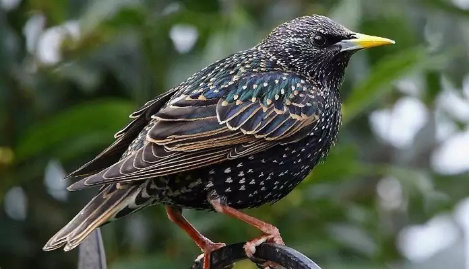 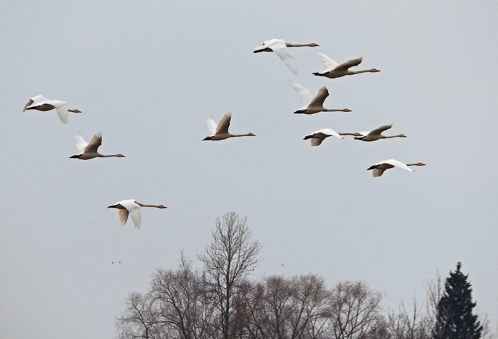 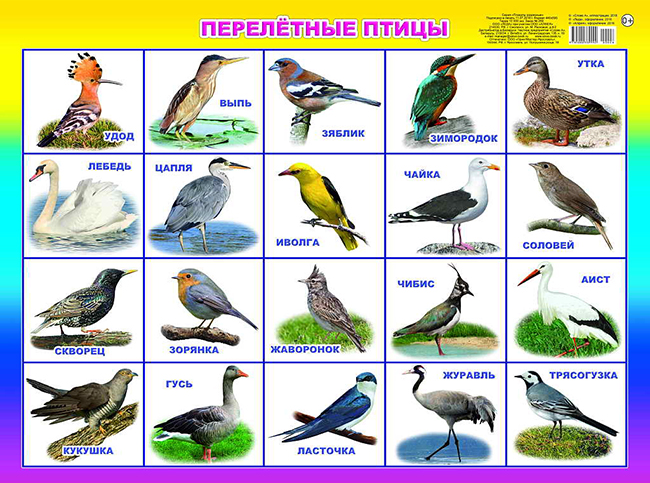 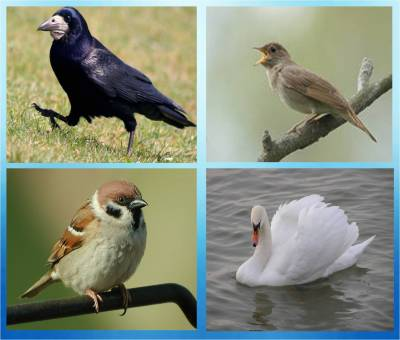 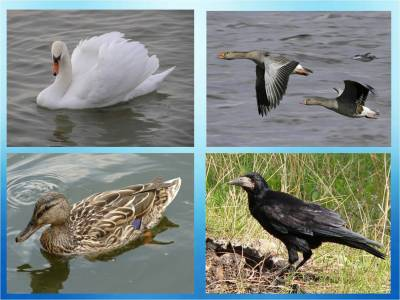 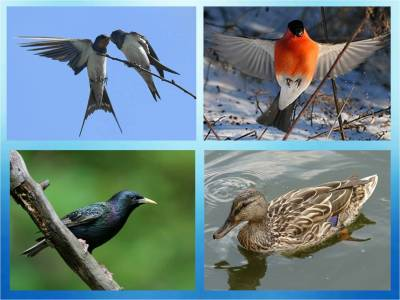 ГРАЧ, СОЛОВЕЙ. ВОРОБЕЙ, ЛЕБЕДЬ
ЛАСТОЧКА, СНЕГИРЬ, СКВОРЕЦ, УТКА
ЛЕБЕДЬ, ГУСИ, УТКА, ГРАЧ
Какая картинка лишняя?
Ответь на вопросы.

Как мы называем птиц, которые на зимний период отправляются в тёплые края, а весной прилетают обратно?
Ответ: перелётные птицы

Как мы называем птиц, которые на зимний период остаются на родине?
Ответ: зимующие птицы

Вы слыхали, как поют дрозды? И не только дрозды, а и жаворонки, соловьи, иволги? Как называются птицы, которые поют лучше других?
Ответ: певчие птицы

Почему запели птицы?
Ответ: Потому что наступила весна, стало тепло, надо заводить потомство, стараться понравиться друг другу и найти себе пару.
«Из какой сказки?»

Есть много произведений, посвящённых нашим пернатым друзьям. Сейчас мы вспомним некоторые из них.

1) С кем путешествовал Нильс? (С дикими гусями)

2) С какими птицами летала лягушка-путешественница? (С дикими утками)

3) Какой птицей стал гадкий утёнок, когда вырос? (Лебедем)

4) Какую птицу спасла Дюймовочка? (Ласточку)

5) С какой птицей дружил Винни Пух? (сова)

6) У кого лисица украла сыр в одной из басен Ивана Крылова? (У вороны)

7) Какая птица, когда стучались в дверь, спрашивала: «Кто там?».(Галчонок)

8) Птица, которая кормила лису окрошкой из кувшина с узким горлышком! (Журавль)
Найди отличия.
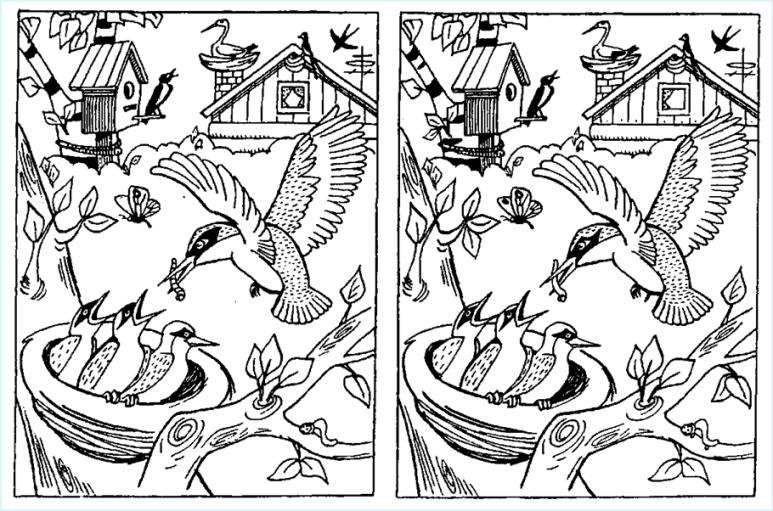 Д/и «Кто лишний?»

Цель: развитие умения классифицировать предметы по существенным признакам, находить лишний предмет и объяснять, почему он лишний.

Сорока, ворона, воробей, ласточка.
Жук, бабочка, птенец.
Скворец, соловей, грач, голубь.
Курица, журавль, лебедь, кукушка.
Д/и «Скажи наоборот»

Цель: упражнять детей в образовании антонимов

- Аист большой, а соловей …,
- Кукушка сидит высоко, а ласточка …,
- Лебедь белый, а грач …,
- У журавля широкие крылья, а у ласточки …,
- У лебедя длинная шея, а у скворца …,
- Жаворонок живет в поле, а цапля …
Реши ребус.
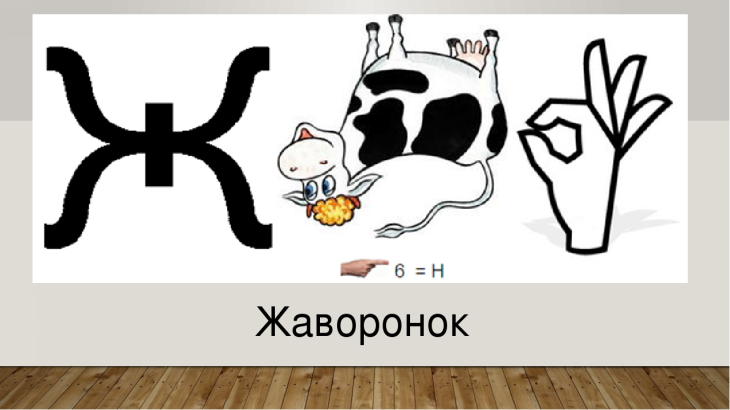 Д/и «Что умеют делать птицы?»
Цель: упражнять детей в употреблении в речи слов – действий

- Дети, давайте вспомним, что могут делать птицы (они что делают? ходят, клюют, взлетают, летают, выводят, прыгают, вьют, кормят, ухаживают, высиживают, поют…).
Д/и «Нелепицы»
Цель: развитие логического мышления.
Ход игры: педагог читает предложения, а дети исправляют ошибки.

- Послушайте предложение и расскажите, чего не бывает. А как должно быть на самом деле?
- Из яиц птиц вылупились крокодильчики.
- Дети сделали для аистов скворечники.
- Птенцы высиживают яйца.
- Тело птицы покрыто шерстью.
- Птенцы строят гнёзда.
- Скворец живёт в будке.
Пересказ текста "Грачи".  Дважды прочитать для ребенка текст, а затем послушать то,  что он запомнил и пересказал.
Грачи первыми прилетают к нам, когда кругом ещё лежит снег.  Отдохнут грачи от перелета и сразу же начинают вить гнезда на вершине высокого дерева. Грач - птица черного цвета с большим твердым клювом. Все тело птицы покрыто перьями. Питаются грачи насекомыми, червями и семенами растений. Грачи приносят пользу, они уничтожают вредных насекомых и гусениц.
До следующих встреч.